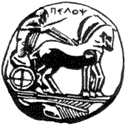 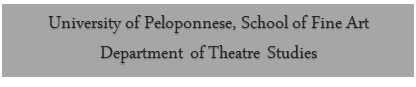 Πανεπιστήμιο Πελοποννήσου,    Σχολή Καλών Τεχνών,                                                  Τμήμα Θεατρικών Σπουδών
Theatre/Performing Arts & Education
Βασιλέως Κωνσταντίνου 21, Ναύπλιο 21100,  τηλ. +30-2752096129, fax +30-2752096128, ts-secretary@uop.gr
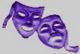 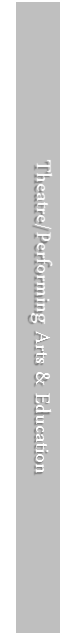 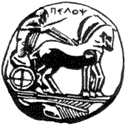 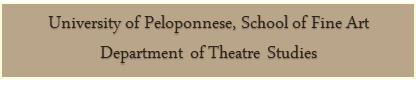 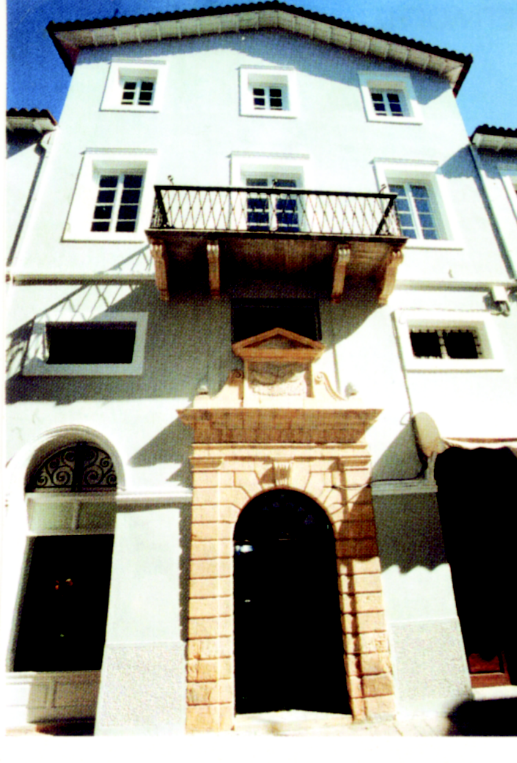 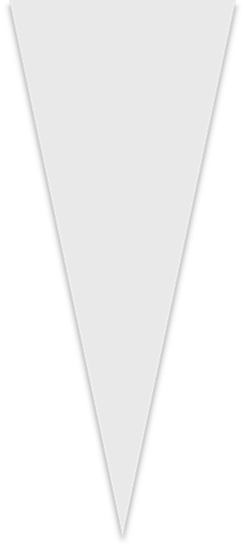 Επίτιμοι διδάκτορες                            
Υποψήφιοι διδάκτορες,  Διδάκτορες & Μεταδιδάκτορες 
 Τ.Θ.Σ
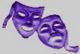 Βασιλέως Κωνσταντίνου 21, Ναύπλιο 21100,  τηλ. +30-2752096129, fax +30-2752096128, ts-secretary@uop.gr
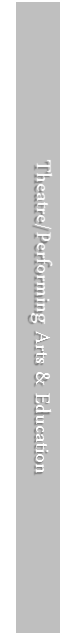 Υποψήφιοι διδάκτορες  Τ.Θ.Σ
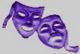 Βασιλέως Κωνσταντίνου 21, Ναύπλιο 21100,  τηλ. +30-2752096129, fax +30-2752096128, ts-secretary@uop.gr
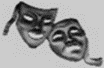 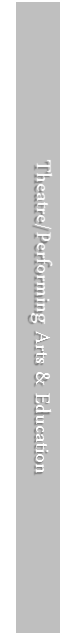 Υποψήφιοι διδάκτορες  Τ.Θ.Σ
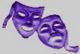 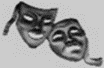 Βασιλέως Κωνσταντίνου 21, Ναύπλιο 21100,  τηλ. +30-2752096129, fax +30-2752096128, ts-secretary@uop.gr
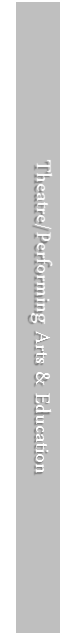 Υποψήφιοι διδάκτορες  Τ.Θ.Σ
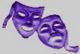 Βασιλέως Κωνσταντίνου 21, Ναύπλιο 21100,  τηλ. +30-2752096129, fax +30-2752096128, ts-secretary@uop.gr
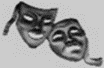 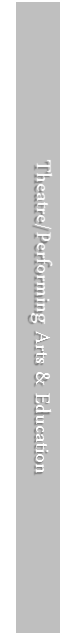 Υποψήφιοι διδάκτορες  Τ.Θ.Σ
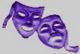 Βασιλέως Κωνσταντίνου 21, Ναύπλιο 21100,  τηλ. +30-2752096129, fax +30-2752096128, ts-secretary@uop.gr
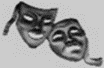 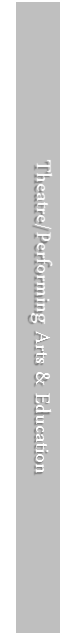 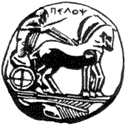 Διδάκτορας Τ.Θ.Σ
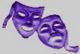 Βασιλέως Κωνσταντίνου 21, Ναύπλιο 21100,  τηλ. +30-2752096129, fax +30-2752096128, ts-secretary@uop.gr
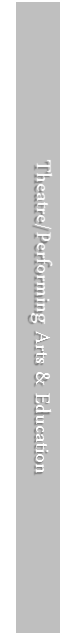 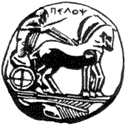 Μεταδιδακτορική φοιτήτρια Τ.Θ.Σ
Βασιλέως Κωνσταντίνου 21, Ναύπλιο 21100,  τηλ. +30-2752096129, fax +30-2752096128, ts-secretary@uop.gr
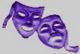 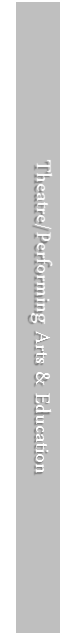 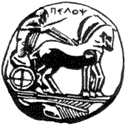 Επίτιμος διδάκτορας Τ.Θ.Σ
Βασιλέως Κωνσταντίνου 21, Ναύπλιο 21100,  τηλ. +30-2752096129, fax +30-2752096128, ts-secretary@uop.gr
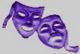 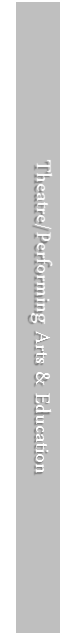 «1ο  Επιστημονικό Συμπόσιο Υποψήφιων Διδακτόρων». Διοργάνωση: Τμήμα Θεατρικών Σπουδών του Πανεπιστημίου Πελοποννήσου,                    6 - 7 Ιουλίου 2012. Οργάνωση: Άλκηστις Κοντογιάννη, Καθηγήτρια του ΤΘΣ.
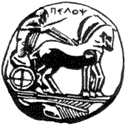 1ο  Επιστημονικό Συμπόσιο Υποψηφίων Διδακτόρων
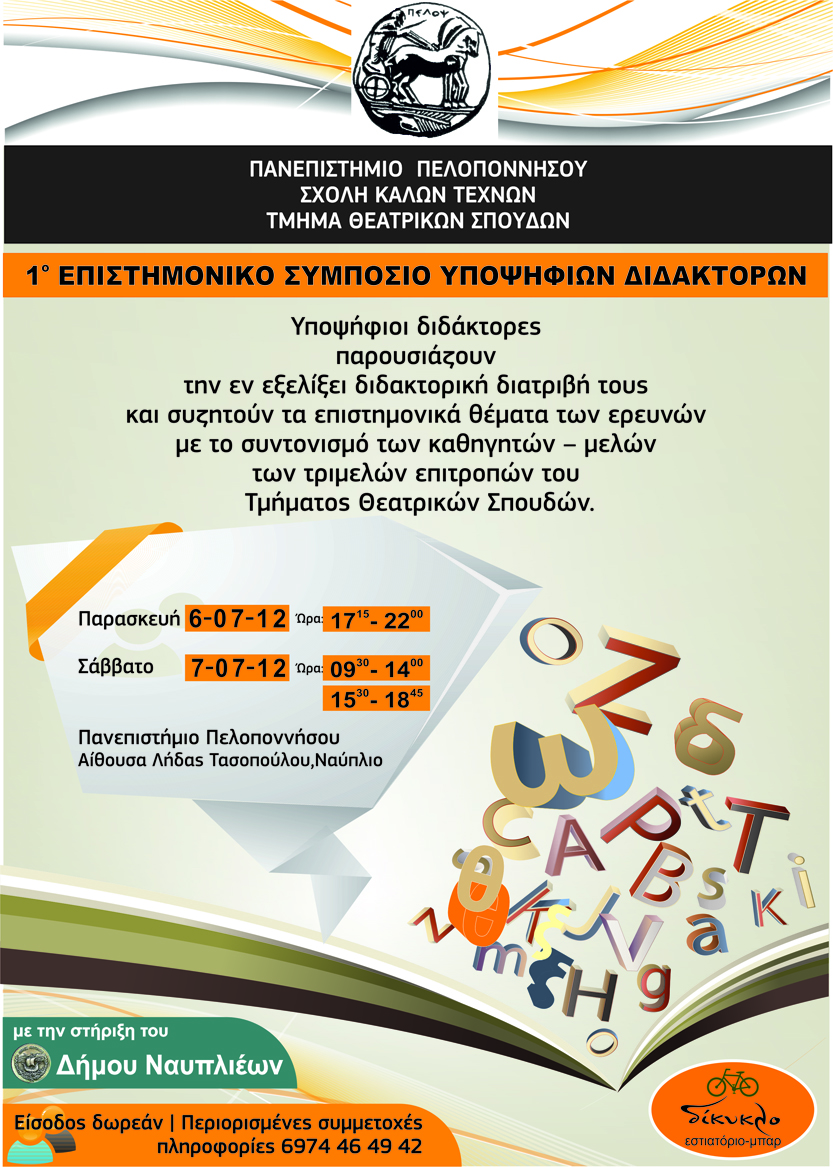 Βασιλέως Κωνσταντίνου 21, Ναύπλιο 21100,  τηλ. +30-2752096129, fax +30-2752096128, ts-secretary@uop.gr
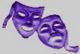